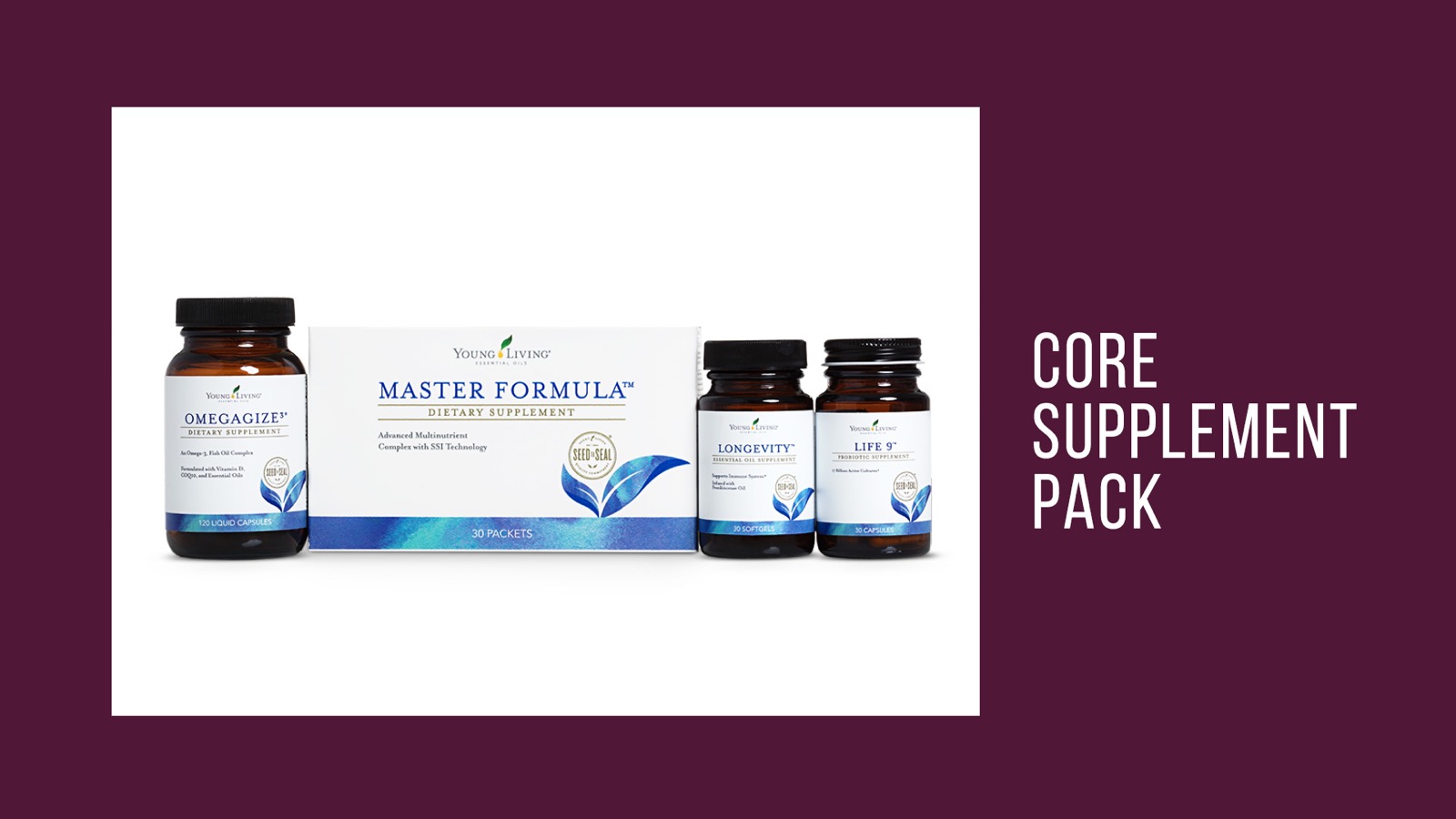 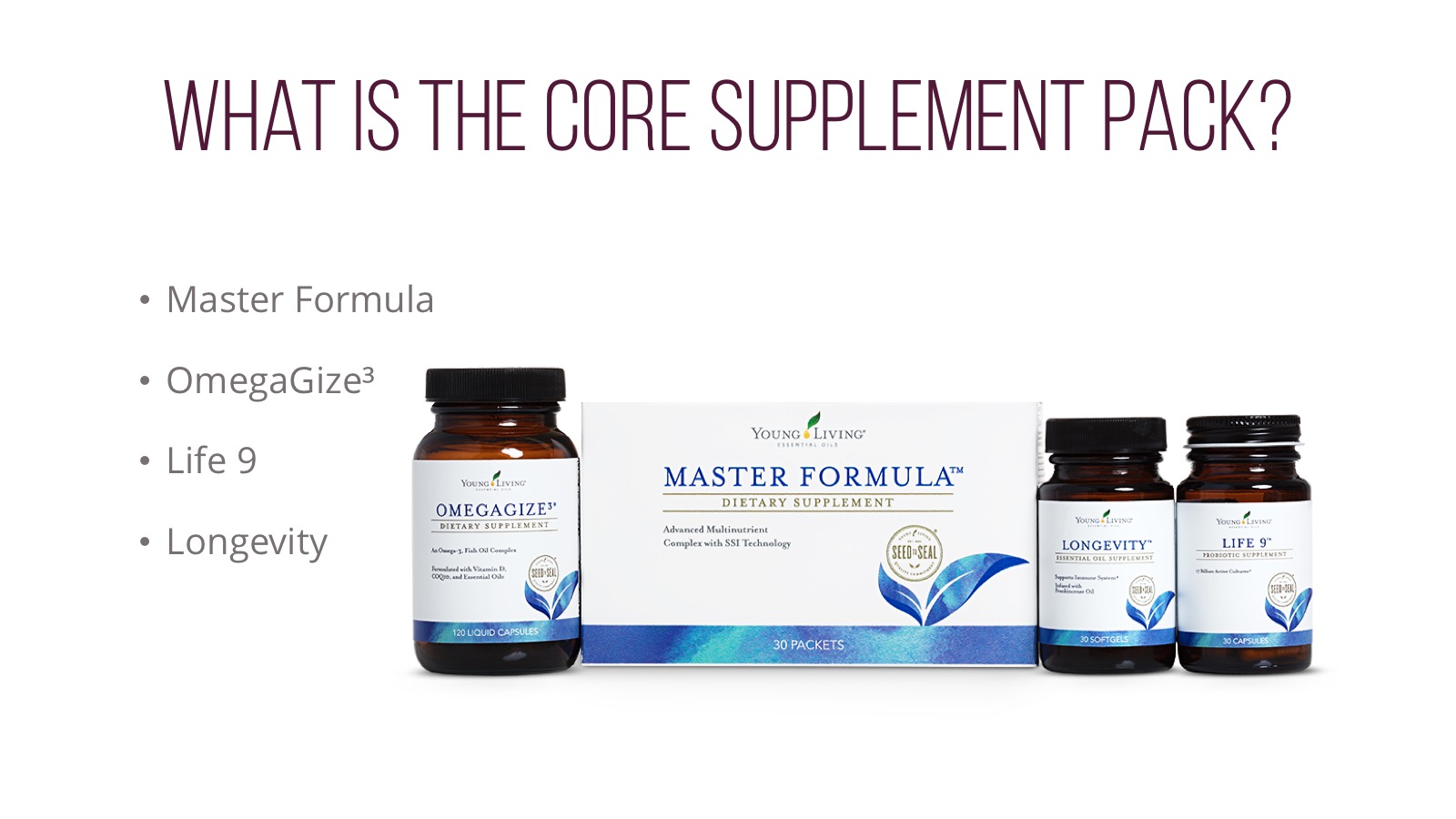 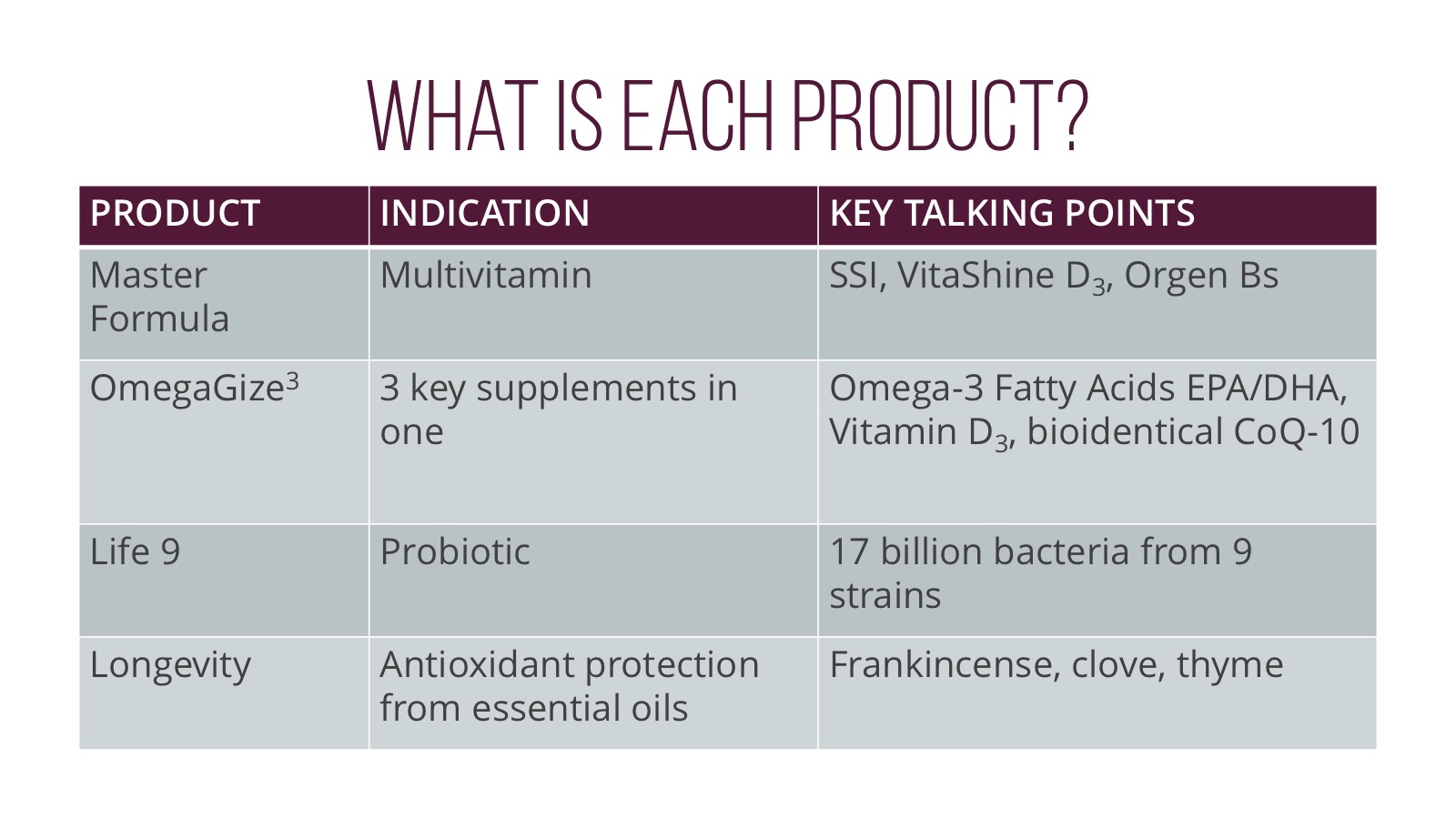 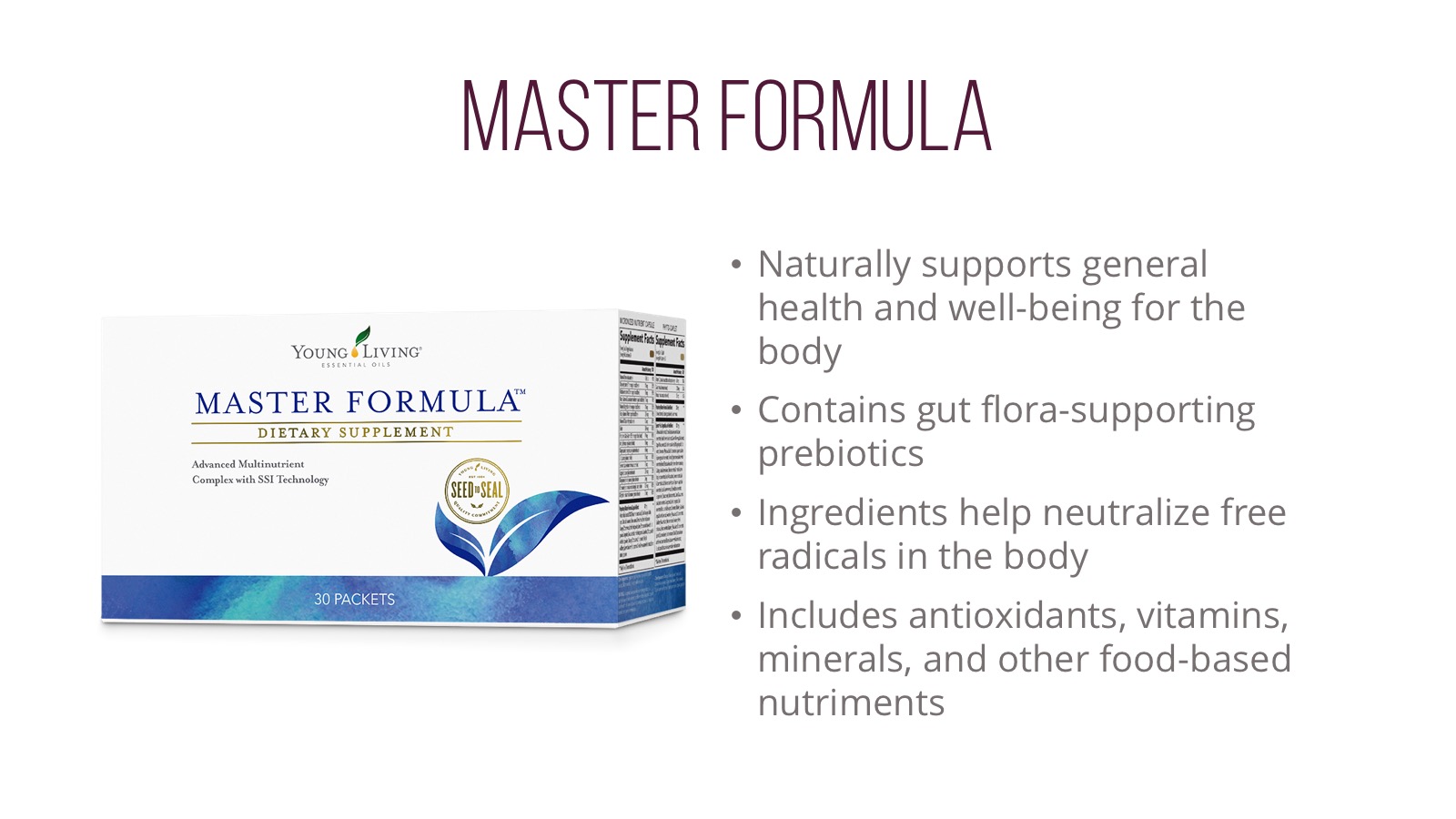 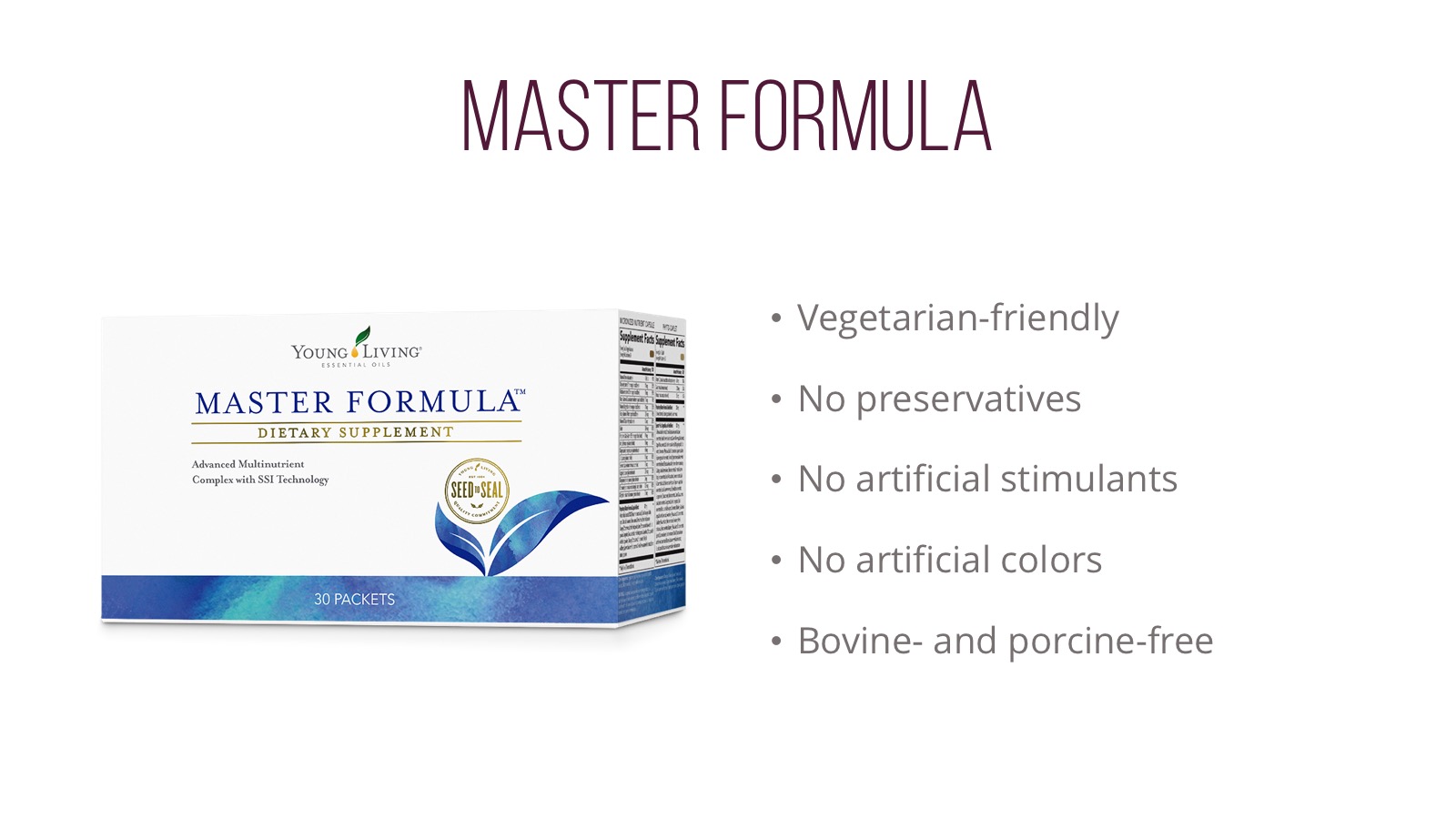 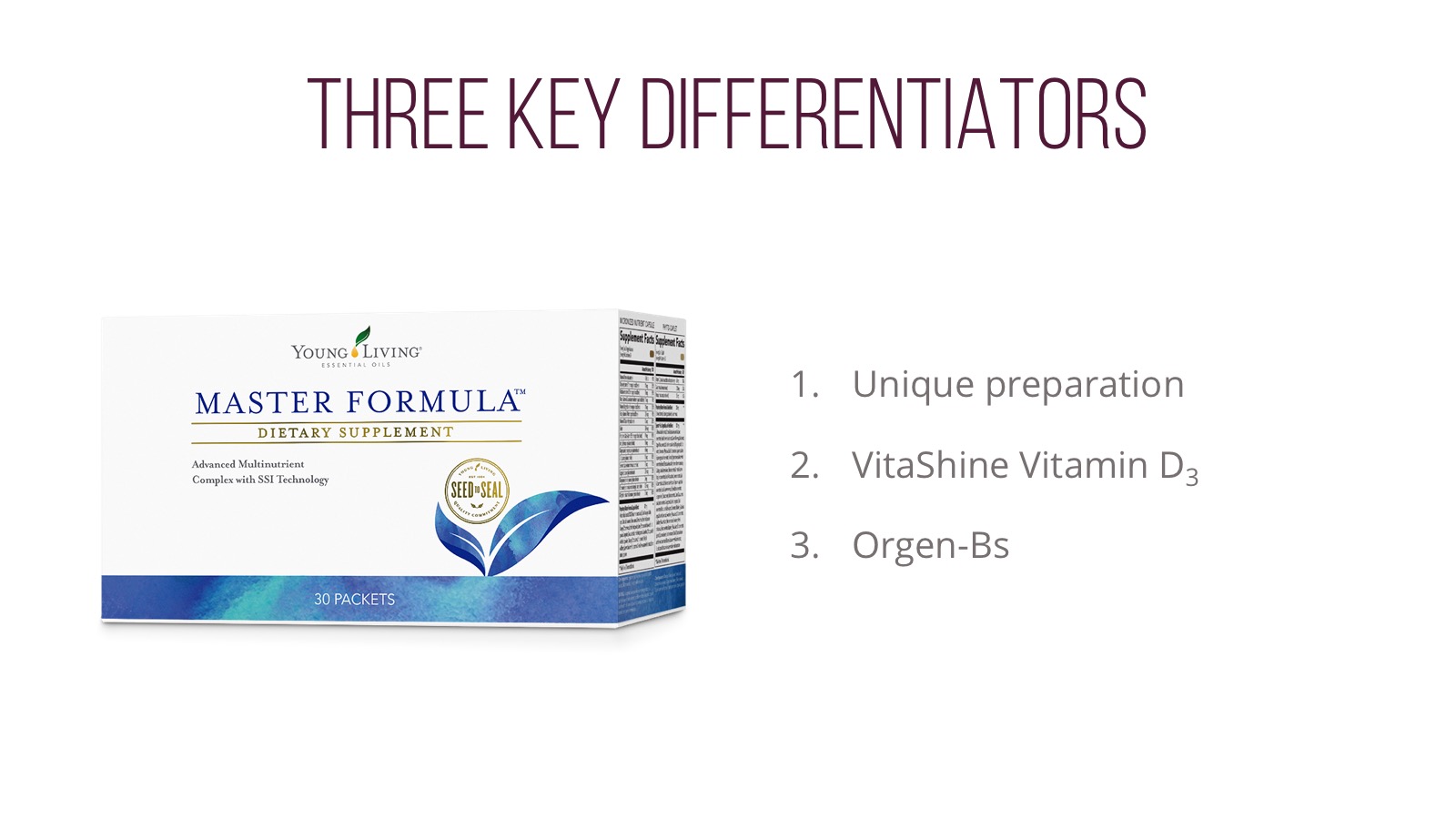 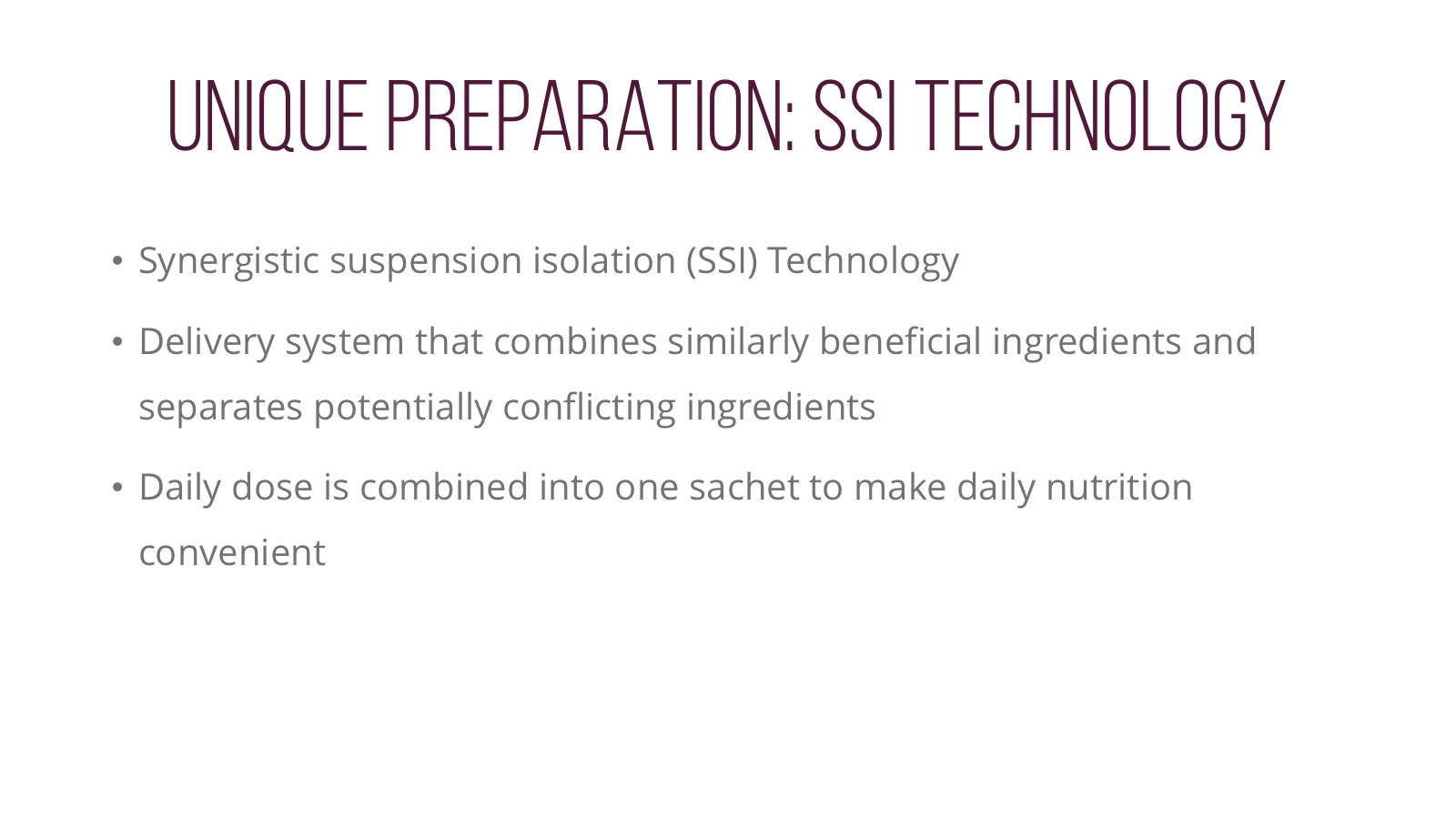 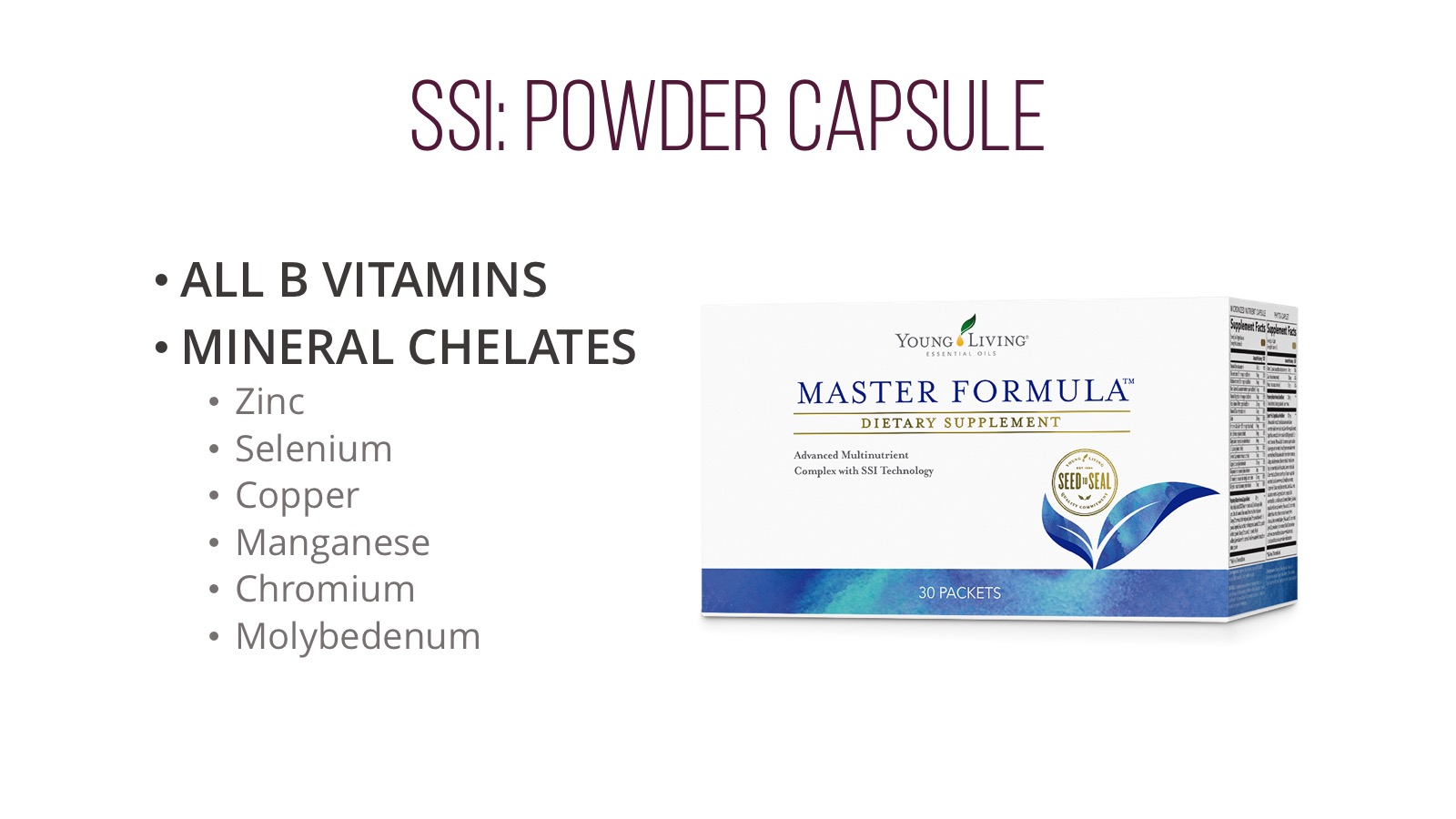 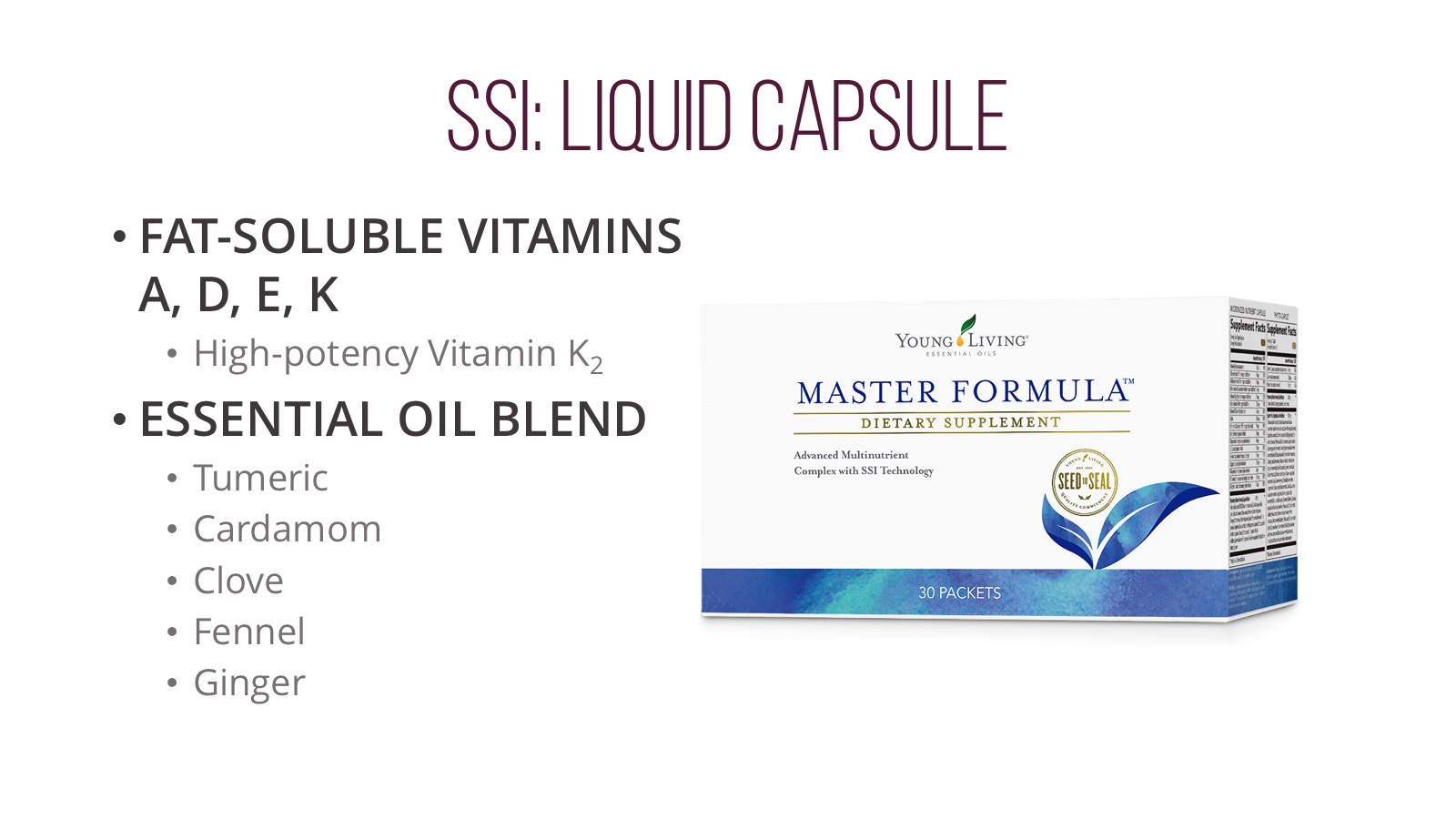 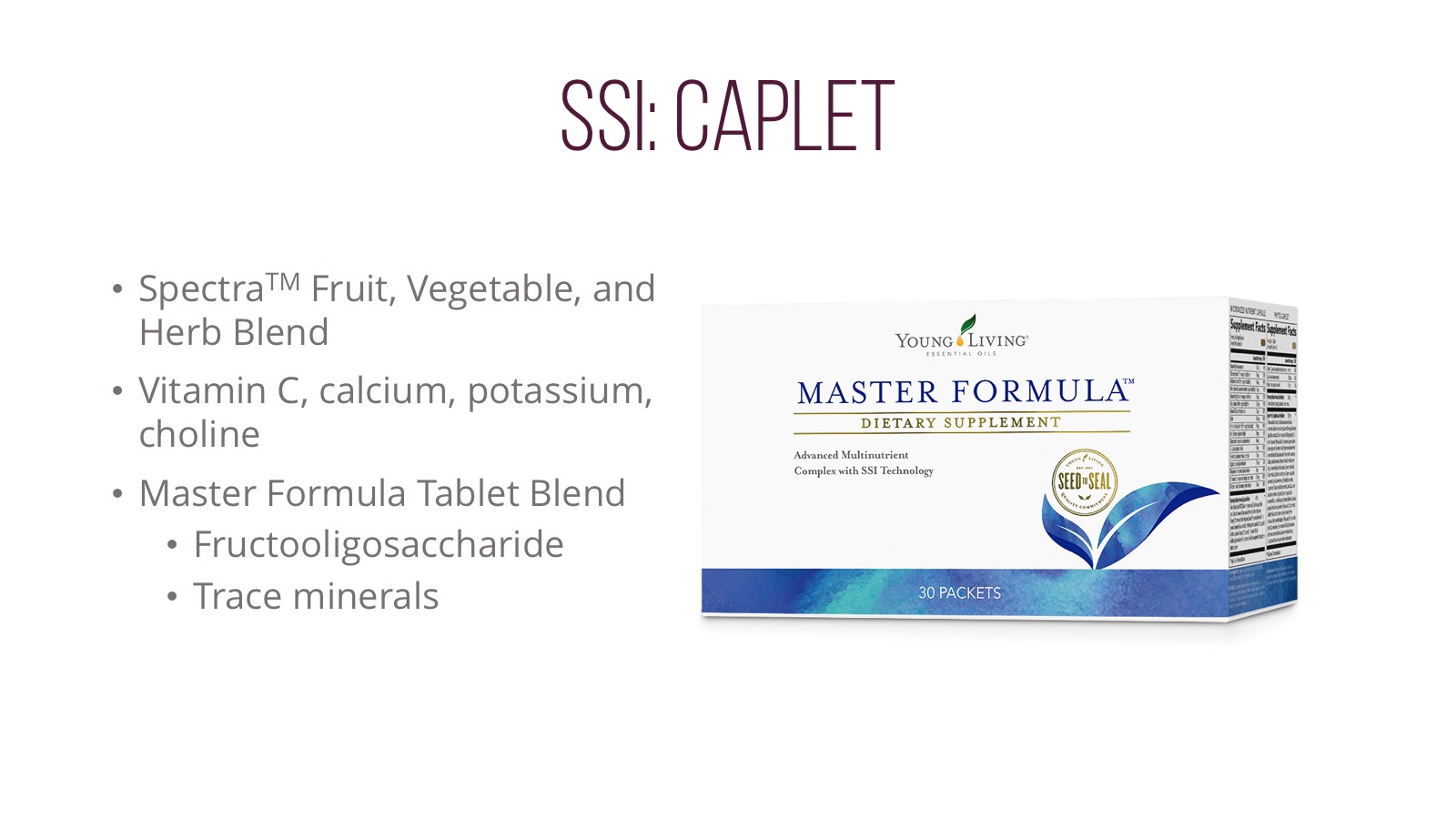 [Speaker Notes: Broccoli, onion, camu camu, apple, tomato, açai, elderberry, carrot, mangosteen, black currant, raspberry, bilberry, kale, garlic, and more]
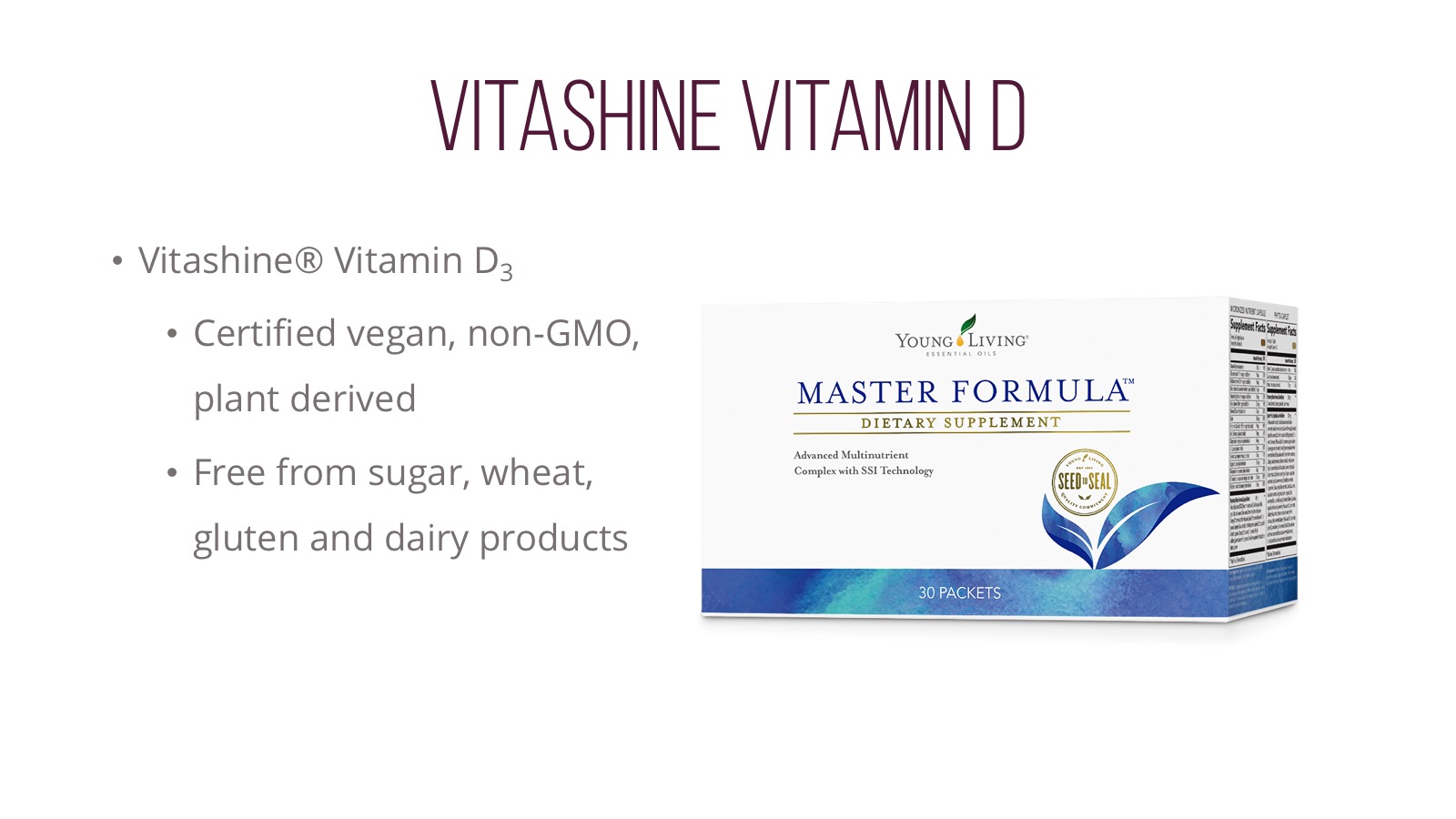 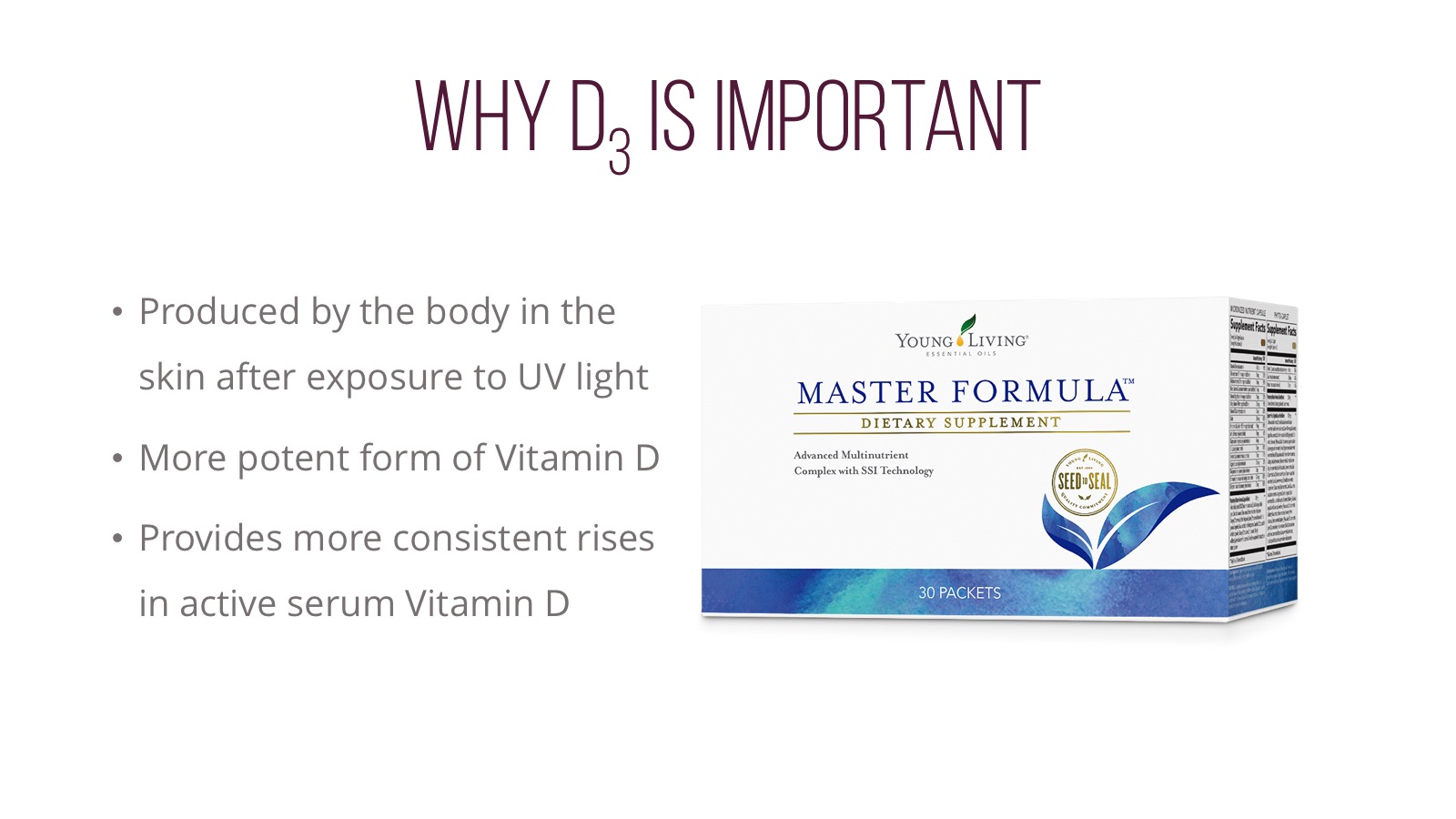 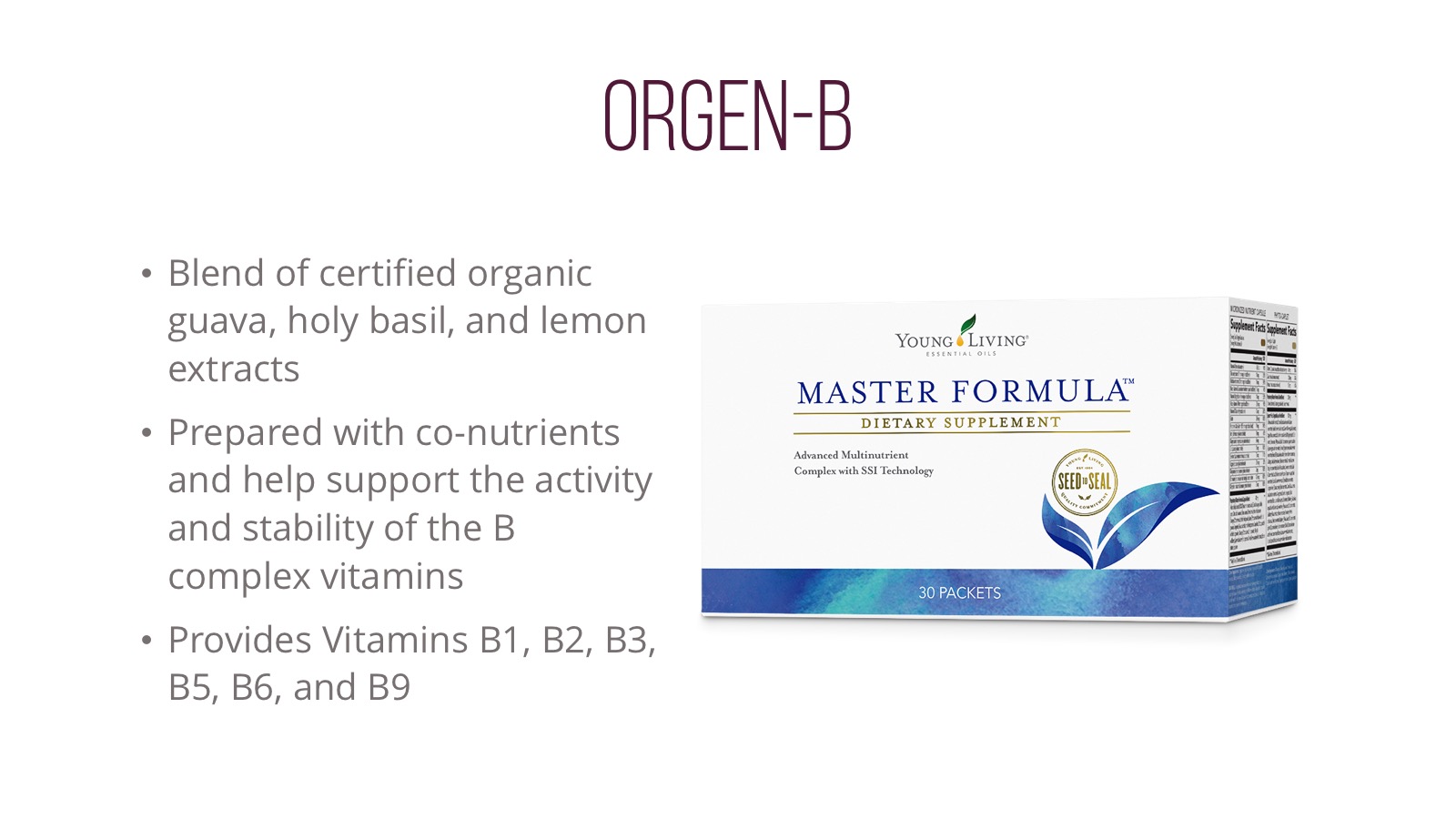 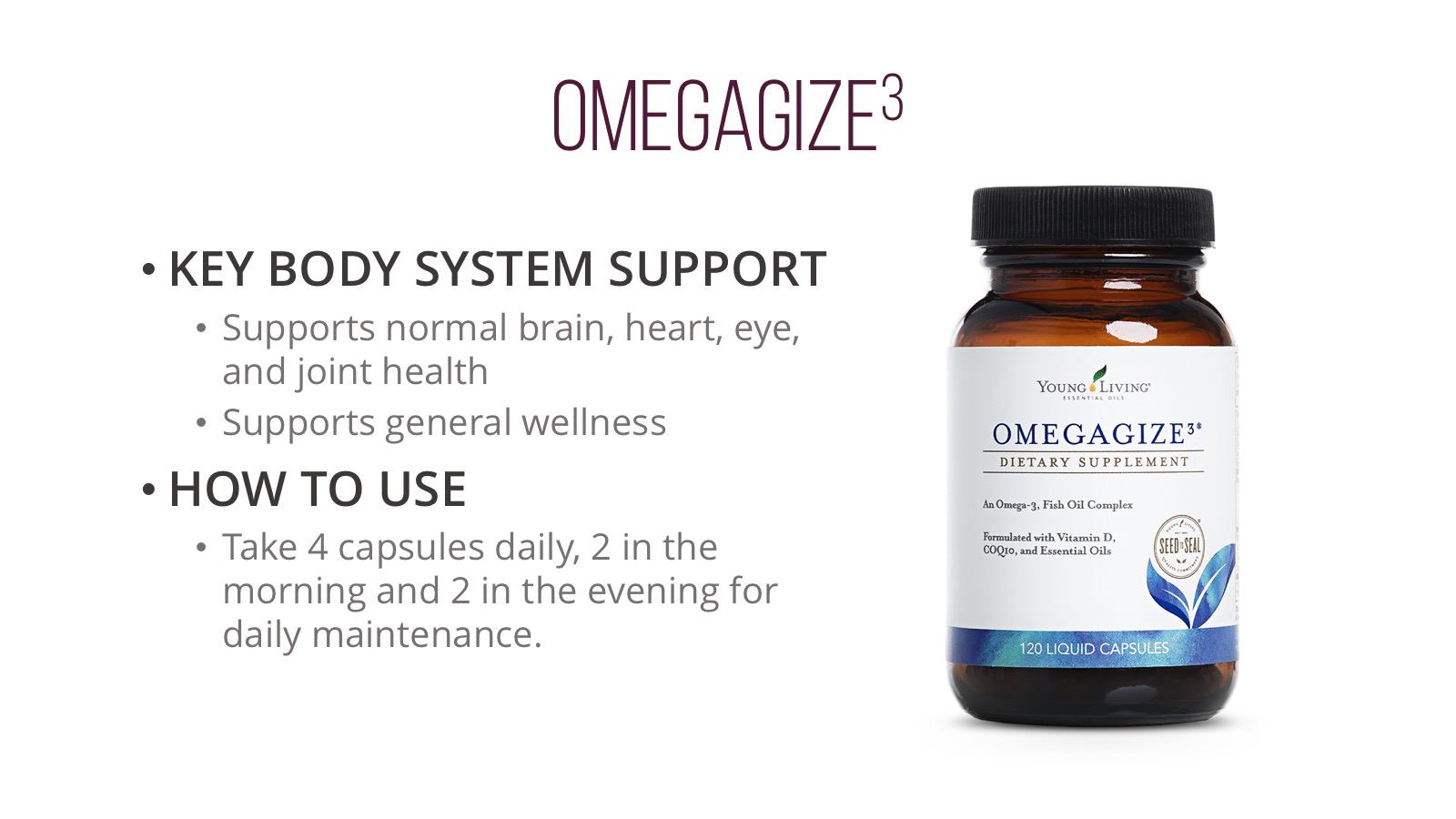 [Speaker Notes: Omegagize works  to support general wellness and offers special support for normal brain, heart, eye, and joint health. Omegagigize is amazing because it combines three core supplements into one. It combines omega 3 fatty acids, vitamin d3 and bioidentical coQ10 which are all important supplements to be taking when you are physically active.]
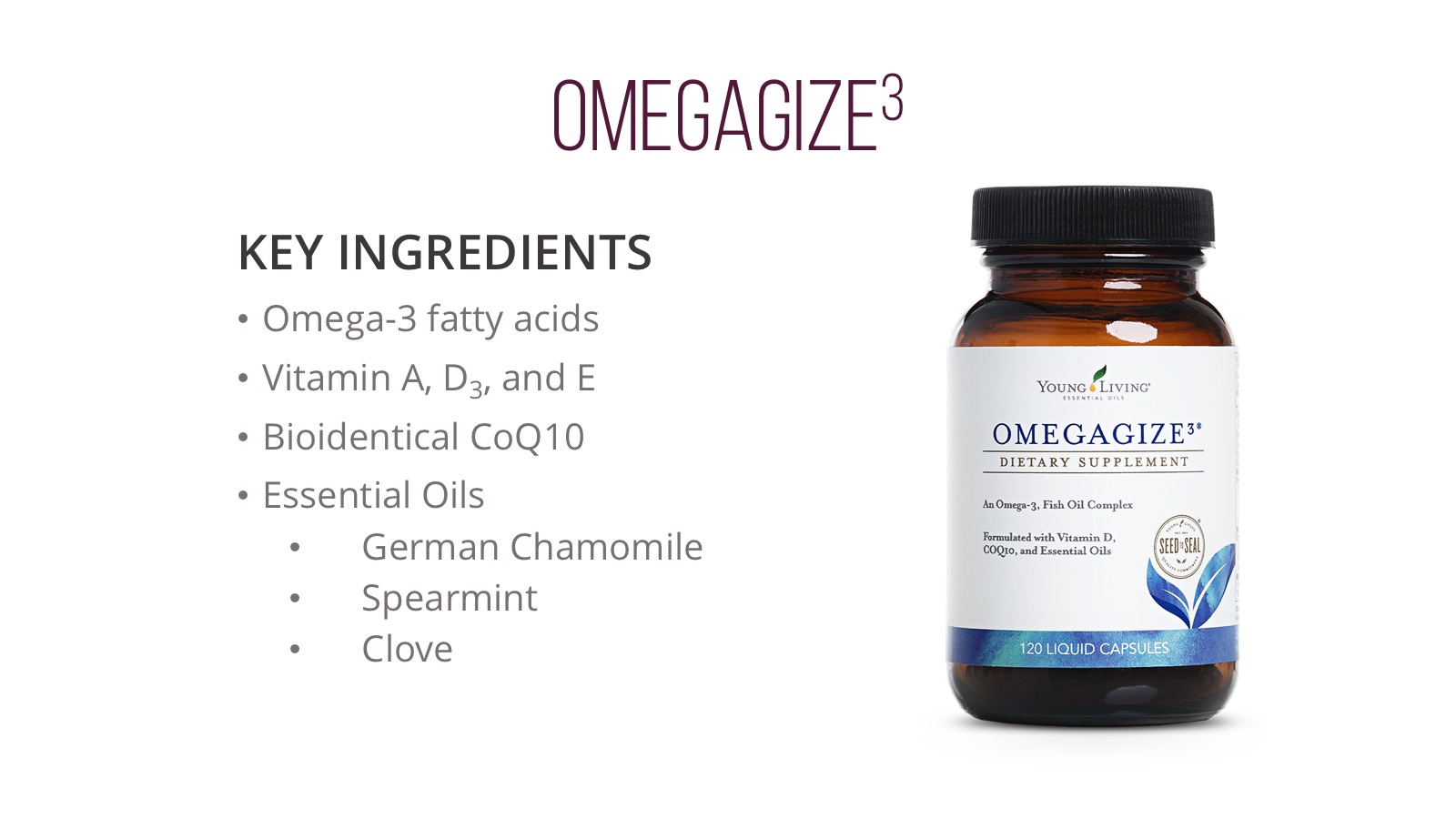 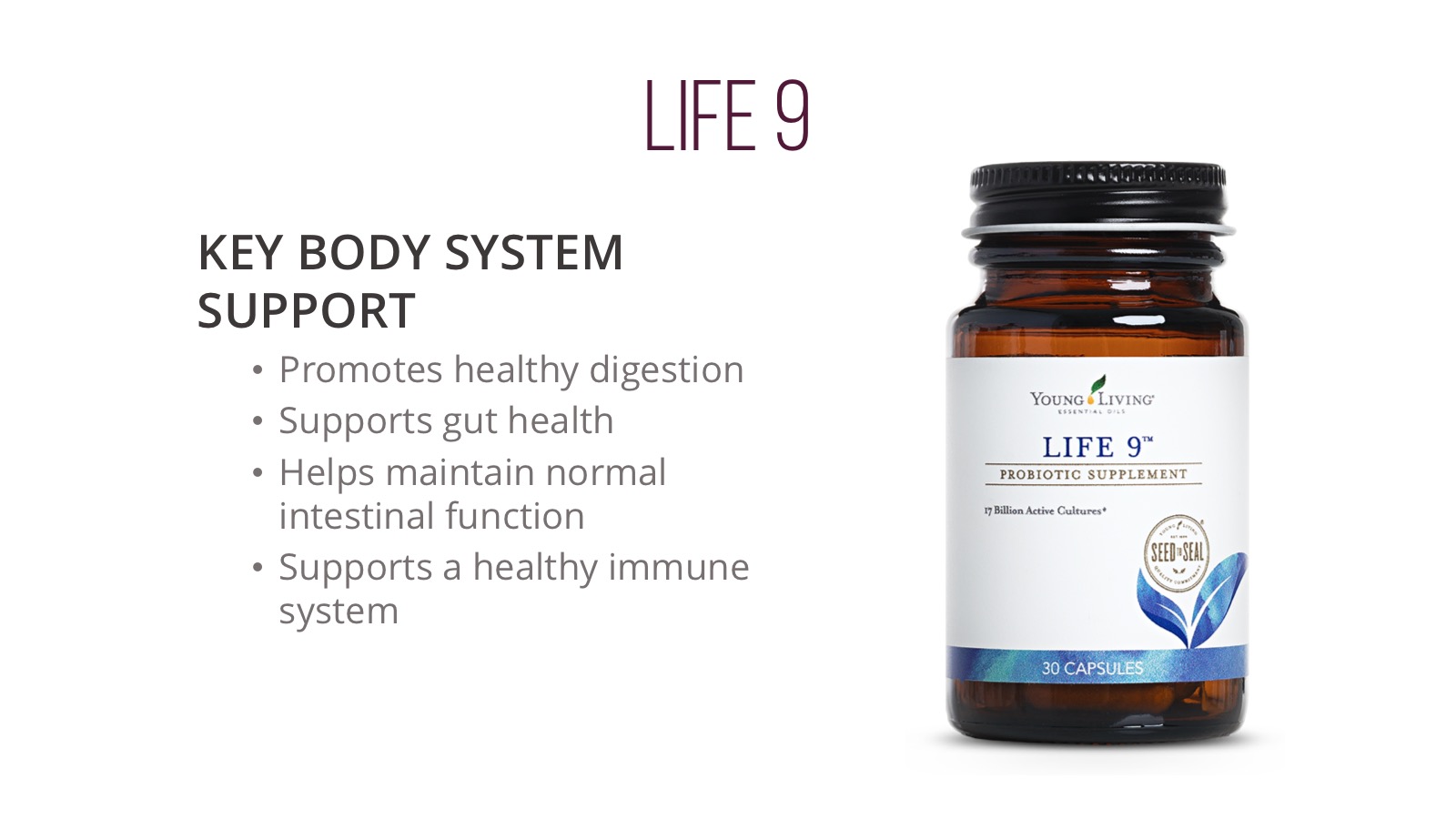 [Speaker Notes: Packaging: bottle, delayed release capsule, desiccant 
Dosing

Replacing Life 5, delayed release capsule.  Refrigerate after opening
17 billion live cultures from 9 bacterial strains
Lactobacillus acidophilus
Bifidobacterium lactis
Lactobacillus plantarum
Lactobacillus rhamnosus
Lactobacillus salivarius
Streptococcus thermophilus
Bifidobacterium breve
Bifidobacterium bifidum
Bifidobacterium longum

Billions of bacteria classified into over a thousand different types inhabit our gut. The sole purpose of these bacteria is to aid in digestion by breaking down our meals into absorbable nutrients.
The task seems easy enough, but modern toxins, overly processed foods, daily stress, and antibiotics can deplete and/or damage bacteria, harming the digestive process along the way.
Probiotics efficiently repopulate the gut, enabling it to perform optimally and restore balance to the digestive system; one of the first benefits people experience are usually of the digestive sort, such as relief from bloating or constipation and treatment of diarrhea and lactose intolerance.

Immunity
The relationship between probiotics and the immune system is still being researched, however prior studies have shown that consumption of probiotics increases the production of lymphocytes. While the increase in lymphocytes is not caused directly by the consumption of probiotics, the efficiency of the digestive system is directly tied to the quality of the immune system.
Proper digestion allows for absorption of micronutrients, the deficiency of which can cause a weakened immune system. It’s all about the fine-tuning.

You can take Life 9 with your Master Formula, however most nutritionists suggest taking MVI with food and probiotics without food because the pH of the stomach falls when we eat.  Personally, I would not take Inner Defense and Life 9 at the same time.  Thyromin (essential oil, but not the ones that interact most strongly with bacteria)

Streptococcus thermophilus and PANDAs: Pediatric Autoimmune Neuropsychiatric Disorders Associated with Streptococcal infections” Coined in 1990. caused by group A strepptococcus 

There is no prebiotic in Life 9, but there is in Master Formula (FOS)

Probiotics are not recommended for those with serious medical conditions eg. those who are severely immunosuppressed, have pancreatitis, are in the ICU, have melaena, have a central venous catheter, infants with short bowel syndrome, or to patients with open wounds following major surgery; unless under a doctor's care. Furthermore, pregnant or breastfeeding women should consult their doctor before taking Saccharomyces boulardii (none in life 9), 'For travelling abroad', or natural plant extracts as in 'For daily immunity'. 

I have been told you have to switch up your probiotic every so often..  if that's the case can you give a time frame of how long you can use before you need to change and the reason behind this? I never heard this. 

Life 9....I am concerned about ordering this during the summer due to the temperatures. Does YL ship this out in a cooler? If not, why not? Testing shows that it is stable through shipping, can consider upgrading to faster shipping. 

Any concerns in taking Life 9 for an individual with one kidney? None that I can think of.  Have actually been shown to shorten hospital stays after certain surgeries. 

I have people that buy probiotics with more billions of active cultures and/or more strains. What are the key talking points on why life 9 versus others? Too many CFUs can actually lead to gas and GI upset. Jarisch-Herxheimer reaction.]
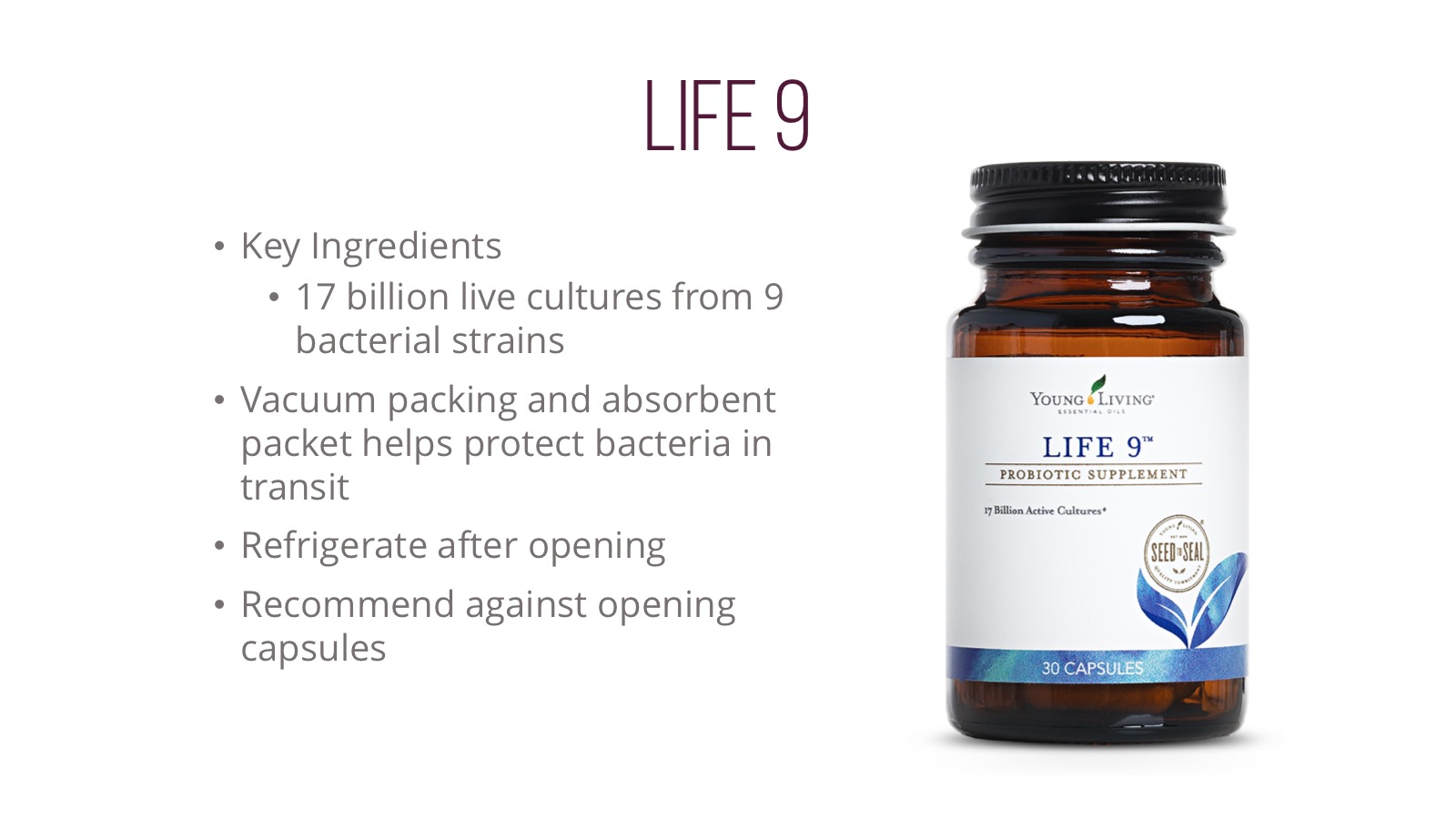 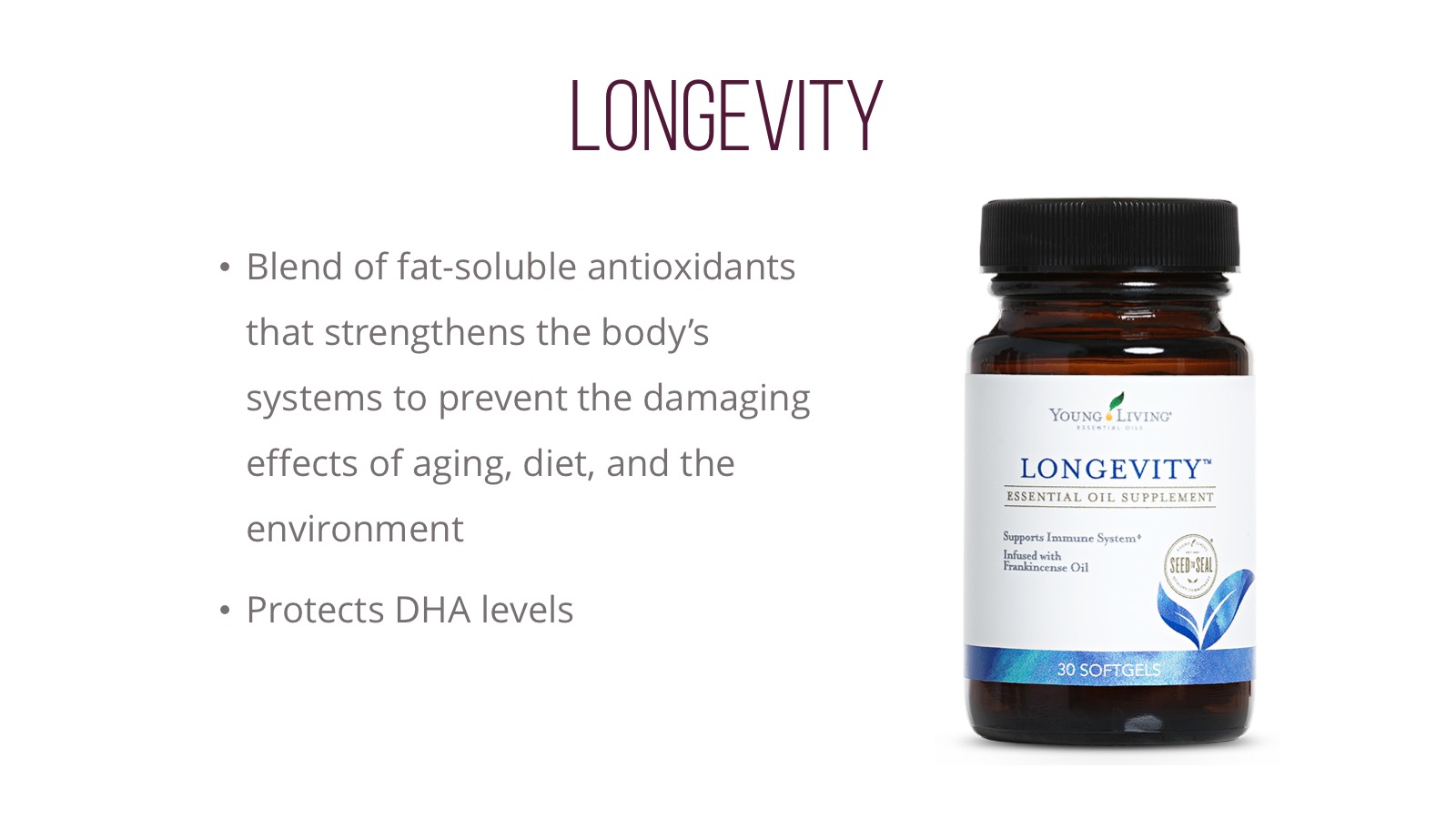 [Speaker Notes: DHA is a nutrient that supports brain function and cardiovascular health, promotes healthy cell regeneration, and supports liver and immune function.]
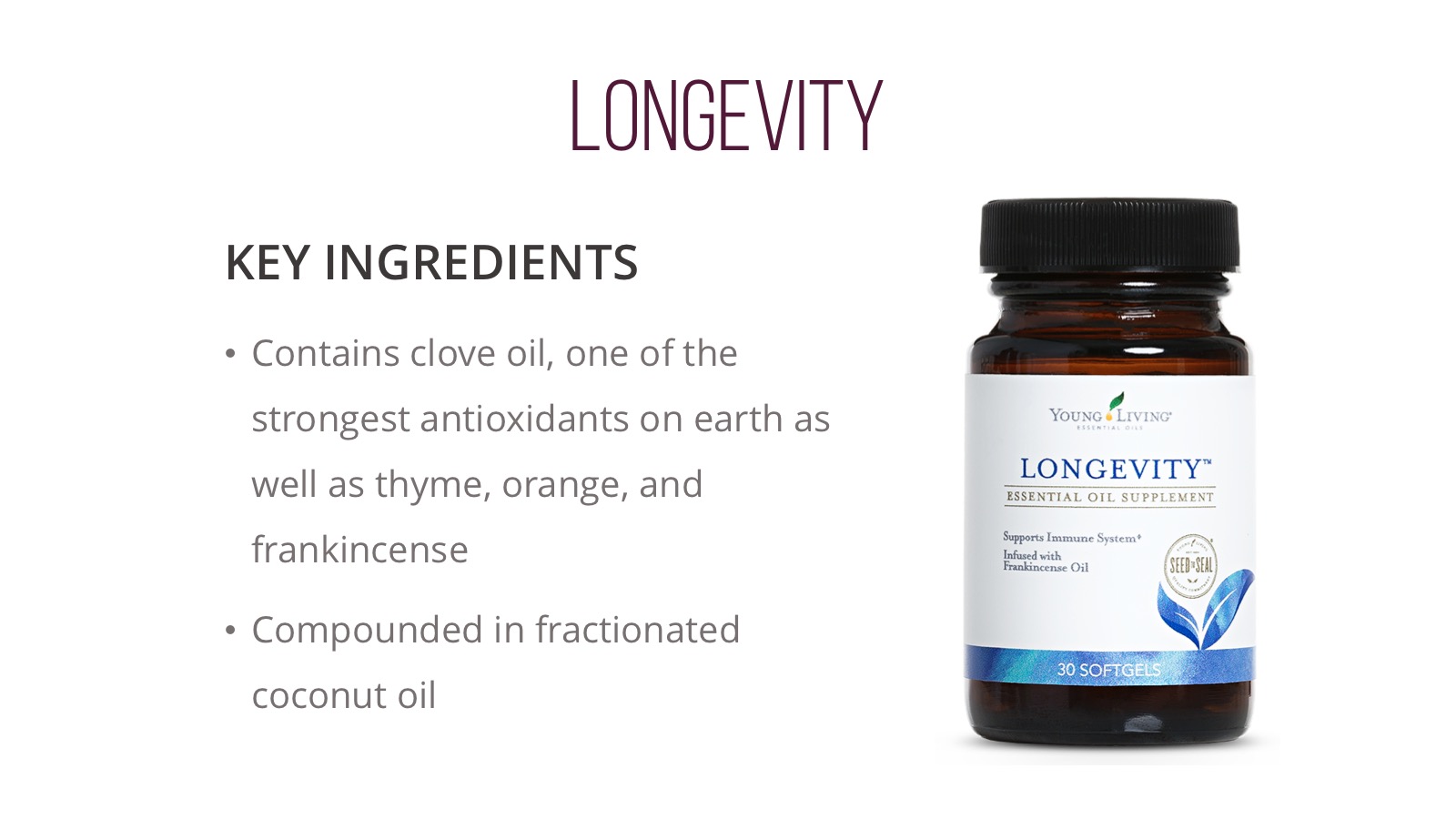 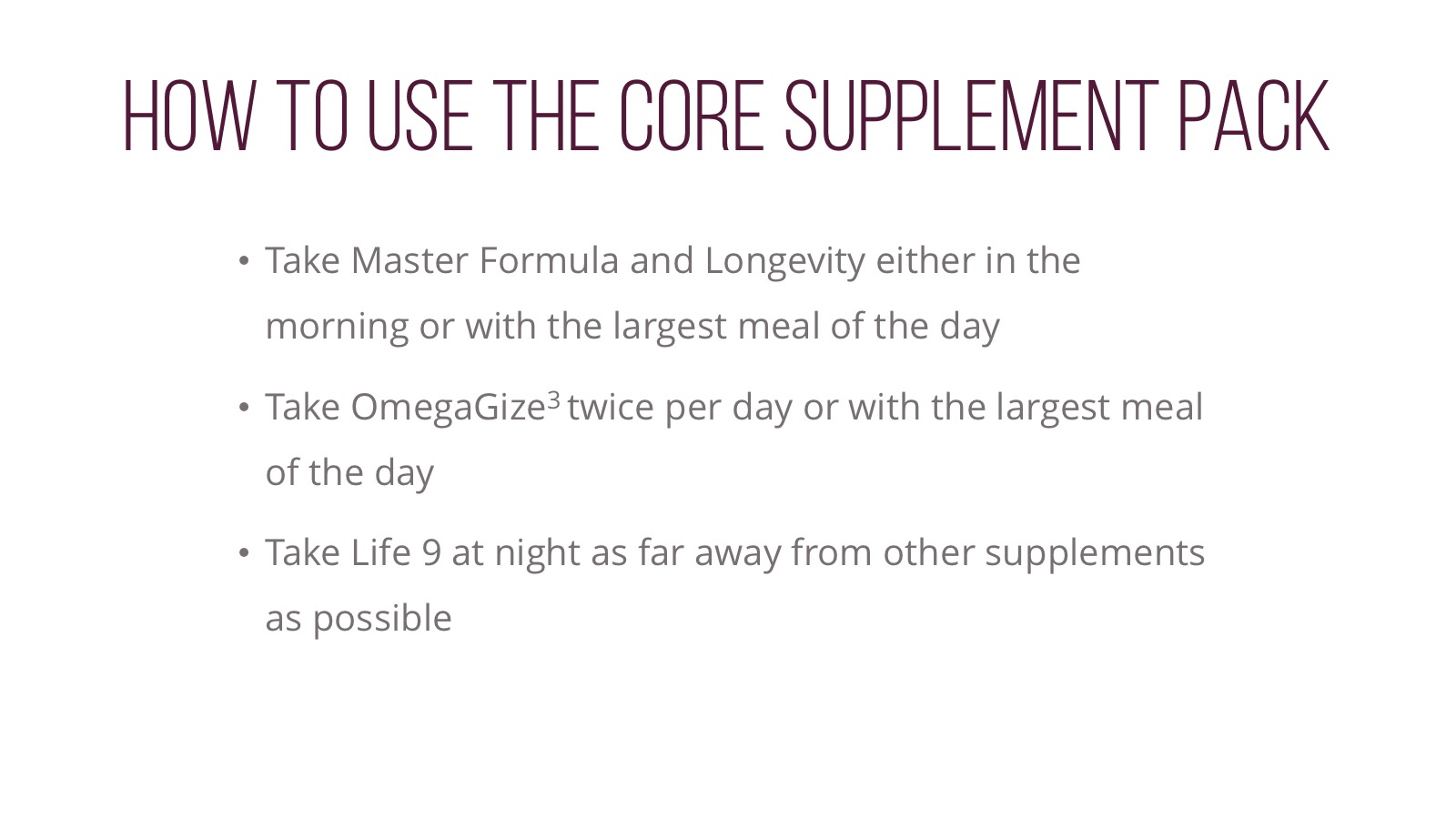 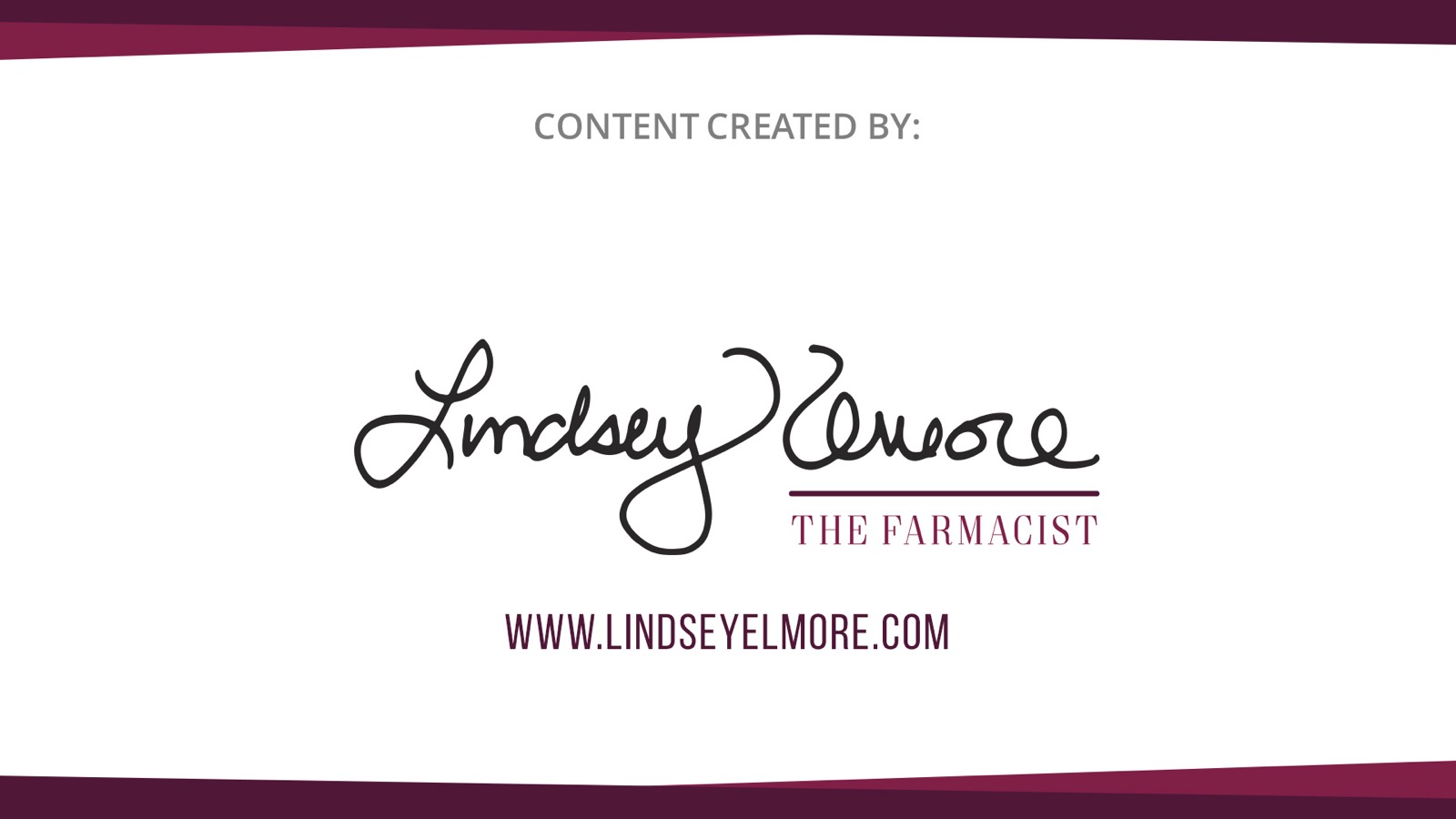 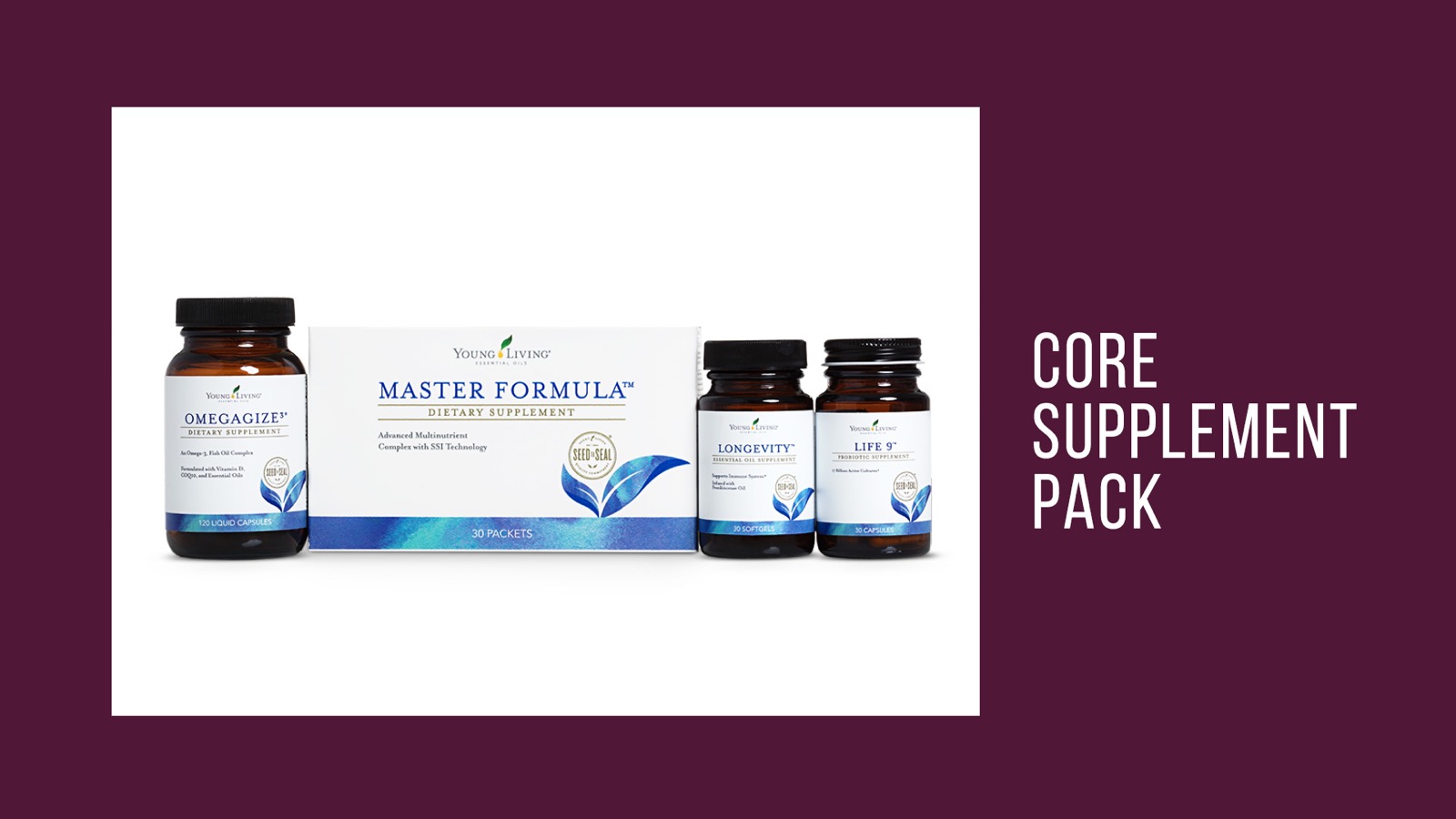